EECS 470
Finish Tomasulo
Branches: Address prediction and recoveryLecture 5 – Winter 2024
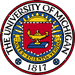 Slides developed in part by Profs. Austin, Brehob, Falsafi, Hill, Hoe, Lipasti, Martin, Roth, Shen, Smith, Sohi, Tyson, Vijaykumar, and Wenisch of Carnegie Mellon University, Purdue University, University of Michigan, University of Pennsylvania, and University of Wisconsin.
1
Announcements:
Programming assignment #2 
Due Tuesday 1/30
HW #2 
Due Friday 2/22
Reading
Book: 3.1, 3.3-3.6, 3.8
Combining Branch Predictors, S. McFarling, WRL Technical Note TN-36, June 1993. 
On the website.
Last time:
Started in on Tomasulo’s algorithm.
Today
Some deep thoughts on Tomasulo’s
Branch prediction consists of
Branch taken predictor
Address predictor
Mispredict recovery.
Also interrupts become relevant
“Recovery” is fairly similar…
But first…Brehob’s Verilog rules*
Always blocks
In always_comb blocks, use blocking assignments.
In always_ff blocks, use non-blocking assignments.
Do not mix blocking and non-blocking assignments in the same always block.
Do not make assignments to the same variable in more than one always block.
Make sure that all paths through a combinational always block assign all variables.
Sync. resets.
Generic:
Correctly use logical and bitwise operators.
Avoid extra text that confuses
X=A?1’b1:1’b0;  //big ick.
if(X==1’b1)         //ick but sometimes okay.
* Most of these are style/clarity issues. Some are required.    In the real world there are good reasons to break    nearly all of these. But in 470, please follow them.     When we grade for  style we’ll be looking at these    issues (among other things!)
Simple Tomasulo Data Structures
Regfile
Map Table
T
value
CDB.V
CDB.T
Fetched
insns
R
op
T
T1
T2
V1
V2
==
==
==
==
==
==
==
==
Reservation Stations
T
FU
RS:
Status information
R: Destination Register
op: Operand (add, etc.)
Tags
T1, T2: source operand tags
Values
V1, V2: source operand values
Map table (also RAT: Register Alias Table)
Maps registers to tags
Regfile (also ARF: Architected Register File)
Holds value of register if no value in RS
Tomasulo Data Structures(Timing Free Example)
Tomasulo Data Structures(Timing Free Example #2)
Note:
Tuesday’s slides had a detailed example with timing.  
Just for reference, some of you may find it useful.
Can We Add Superscalar?
Dynamic scheduling and multiple issue are orthogonal
E.g., Pentium4: dynamically scheduled 5-way superscalar
Two dimensions
N: superscalar width (number of parallel operations)
W: window size (number of reservation stations)

What do we need for an N-by-W Tomasulo?
RS: N tag/value w-ports (D), N value r-ports (S), 2N tag CAMs (W)
Select logic: WN priority encoder (S)
MT: 2N r-ports (D), N w-ports (D)
RF: 2N r-ports (D), N w-ports (W)
CDB: N (W)
Which are the expensive pieces?
Superscalar Select Logic
Superscalar select logic: WN priority encoder
Somewhat complicated (N2 logW)
Can simplify using different RS designs
Split design
Divide RS into N banks: 1 per FU? 
Implement N separate W/N1 encoders
Simpler: N * logW/N
Less scheduling flexibility
FIFO design [Palacharla+]
Can issue only head of each RS bank 
Simpler: no select logic at all
Less scheduling flexibility (but surprisingly not that bad)
Dynamic Scheduling Summary
Dynamic scheduling: out-of-order execution
Higher pipeline/FU utilization, improved performance
Easier and more effective in hardware than software
More storage locations than architectural registers
Dynamic handling of cache misses
Instruction buffer: multiple F/D latches
Implements large scheduling scope + “passing” functionality
Split decode into in-order dispatch and out-of-order issue
Stall vs. wait
Dynamic scheduling algorithms
Scoreboard: no register renaming, limited out-of-order
Tomasulo: copy-based register renaming, full out-of-order
Are we done?
When can Tomasulo go wrong?

Branches
What if a branch finishes after older instructions (things behind the branch) finish?

Exceptions!!
No way to figure out relative order of instructions in RS
And… a bit of terminology
Issue can be thought of as a two-stage process: “wakeup” and “select”.
When the RS figures out it has it’s data and is ready to run it is said to have “woken up” and the process of doing so is called wakeup
But there may be a structural hazard—no EX unit available for a given RS
When?

Thus, in addition to be woken up, and RS needs to be selected before it can go to the execute unit (EX stage).
This process is called select
Questions
What are we “renaming” to?

Why are branches a challenge?
What are my options on how to handle them?

What are some other names for the map table?

Could you explain when to update the RAT again?	
Why?
Branch mispredict
In this original version of Tomasulo’s algorithm, branches are a big problem.
Unless we don’t speculate past branches, we allow instructions to speculatively modify architectural state.
That’s a really bad idea—we have no recovery mechanism.
Think about the 5-state pipeline.  
Tomasulo’s answer was to not let instructions be dispatched until all branches in front of them have resolved.
Branches are about ~15% (1 in 7 or so) of all instructions.
That really limits us.
Let’s first discuss how to predict.
Parts of the predictor
Direction Predictor
For conditional branches
Predicts whether the branch will be taken
Examples: 
Always taken; backwards taken
Address Predictor
Predicts the target address (use if predicted taken)
Examples: 
BTB;  Return Address Stack; Precomputed Branch
Recovery logic
Example gzip:
gzip: loop branch A@ 0x1200098d8

Executed: 	1359575 times
Taken:		1359565 times
Not-taken:	10 times
% time taken: 99% - 100%
Easy to predict (direction and address)
Example gzip:
gzip: if branch B@ 0x12000fa04

Executed: 	151409 times
Taken:		71480 times
Not-taken:	79929 times
% time taken: ~49%
Easy to predict? (maybe not/ maybe dynamically)
Example: gzip
A
B
0
100
Direction prediction: always taken
Accuracy: ~73 %
Branch Backwards
Most backward branches are heavily TAKEN
Forward branches slightly more likely to be NOT-TAKEN
NT
T
Using history
1-bit history (direction predictor)
Remember the last direction for a branch
branchPC
How big is the table?
SN
T
NT
ST
Using history
2-bit history (direction predictor)
branchPC
How big is the Table?
Using History Patterns
~80 percent of branches are either heavily TAKEN or heavily NOT-TAKEN
For the other 20%, we need to look a patterns of reference to see if they are predictable using a more complex predictor
Example: gcc has a branch that flips each time
T(1)  NT(0)     10101010101010101010101010101010101010
NT
T
Local history
branchPC
Branch History
Table
Pattern History
Table
10101010
What is the prediction
for this BHT 10101010?
When do I update the tables?
NT
T
Local history
branchPC
Branch History
Table
Pattern History
Table
01010101
On the next execution of this
branch instruction, the branch
history table is 01010101, 
pointing to a different pattern
What is the accuracy of a flip/flop branch 0101010101010…?
Global history
Pattern History
Table
Branch History
Register
01110101
if (aa == 2)
	aa = 0;
if (bb == 2)
	bb = 0;
if (aa != bb) { …
How can branches interfere with each other?
Must read!
Gshare predictor
branchPC
Pattern History
Table
Branch History
Register
xor
01110101
Ref: Combining Branch Predictors
Hybrid predictors
Global/gshare predictor
(much more state)
Local predictor
(e.g. 2-bit)
Prediction
    1
Prediction
            2
Selection table
(2-bit state machine)
Prediction
How do you select which predictor to use?
How do you update the various predictor/selector?
Overriding Predictors
Big predictors are slow, but more accurate
Use a single cycle predictor in fetch
Start the multi-cycle predictor
When it completes, compare it to the fast prediction.
If same, do nothing
If different, assume the slow predictor is right and flush pipline.
Advantage: reduced branch penalty for those branches mispredicted by the fast predictor and correctly predicted by the slow predictor
“Trivial” example: Tournament Branch Predictor
Local
8-entry 3-bit local history table indexed by PC
8-entry 2-bit up/down counter indexed by local history
Global
8-entry 2-bit up/down counter indexed by global history
Tournament
8-entry 2-bit up/down counter indexed by PC
Branch
History
Register
r1=2, r2=6, r3=10, r4=12, r5=4
Address of joe =0x100 and each instruction is 4 bytes.
Branch History Register = 110
joe:	 add r1 r2 r3
		 beq r3 r4 next
		 bgt r2 r3  skip // if r2>r3 branch
		 lw r6 4(r5)
		 add r6 r8 r8
skip:	 add r5 r2 r2
		 bne r4 r5 joe
next:	 noop
General speculation
Control speculation
“I think this branch will go to address 90004”
Data speculation
“I’ll guess the result of the load will be zero”
Memory conflict speculation
“I don’t think this load conflicts with any proceeding store.”
Error speculation
“I don’t think there were any errors in this calculation”
Speculation in general
Need to be 100% sure on final correctness!
So need a recovery mechanism
Must make forward progress!
Want to speed up overall performance
So recovery cost should be low or expected rate of occurrence should be low.
There can be a real trade-off on accuracy, cost of recovery, and speedup when correct.
Should keep the worst case in mind…
Address 
Prediction
BTB (Chapter3.5)
Branch Target Buffer
Addresses predictor
Lots of variations
Keep the target of “likely taken” branches in a buffer
With each branch, associate the expected target.
BTB indexed by current PC
If entry is in BTB fetch target address next
Generally set associative (too slow as FA)
Often qualified by branch taken predictor
So…
BTB lets you predict target address during the fetch of the branch!
If BTB gets a miss, pretty much stuck with not-taken as a prediction
So limits prediction accuracy. 
Can use BTB as a predictor.  
If it is there, predict taken.
Replacement is an issue
LRU seems reasonable, but only really want branches that are taken at least a fair amount.
Branch
Recovery
Pipeline recovery is pretty simple
Squash and restart fetch with right address
Just have to be sure that nothing has “committed” its state yet.
In our 5-stage pipe, state is only committed during MEM (for stores) and WB (for registers)
Tomasulo’s
Recovery seems really hard
What if instructions after the branch finish after we find that the branch was wrong? 
This could happen.  Imagine
R1=MEM[R2+0]
BEQ R1, R3 DONE  Predicted not taken
R4=R5+R6
So we have to not speculate on branches or not let anything pass a branch
Which is really the same thing.
Branches become serializing instructions. 
Note that can be executing some things before and after the branch once branch resolves.
What we need is:
Some way to not commit instructions until all branches before it are committed.  
Just like in the pipeline, something could have finished execution, but not updated anything “real” yet.
Interrupt!!!
Interrupts
These have a similar problem.
If we can execute out-of-order a “slower” instruction might not generate an interrupt until an instruction in front of it has finished.
This sounds like the end of out-of-order execution
I mean, if we can’t finish out-of-order, isn’t this pointless?
Exceptions and Interrupts
Precise Interrupts
Implementation approaches
Don’t
E.g., Cray-1
Buffer speculative results
E.g., P4, Alpha 21264
History buffer
Future file/Reorder buffer
Instructions
Completely
Finished
Precise State
PC
Speculative State
No Instruction
Has Executed
At All
ROB
Precise Interrupts via the Reorder Buffer
@ Alloc
Allocate result storage at Tail
@ Sched
Get inputs (ROB T-to-H then ARF)
Wait until all inputs ready
@ WB
Write results/fault to ROB
Indicate result is ready
@ CT
Wait until inst @ Head is done
If fault, initiate handler
Else, write results to ARF
Deallocate entry from ROB
Any order
MEM
IF
ID
Alloc
Sched
EX
CT
In-order
In-order
ARF
PC
Dst regID
Dst value
Except?
Head
Tail
Reorder Buffer (ROB)
Circular queue of spec state
May contain multiple definitions of same register
Reorder Buffer Example
ROB
Code Sequence

  f1 = f2 / f3
  r3 = r2 + r3
  r4 = r3 – r2

Initial Conditions

  - reorder buffer empty
  - f2 = 3.0
  - f3 = 2.0
  - r2 = 6
  - r3 = 5
regID: r8
result: 2
Except: n
regID: f1
result: ?
Except: ?
H
T
regID: r8
result: 2
Except: n
regID: r3
result: ?
Except: ?
regID: f1
result: ?
Except: ?
Time
H
T
regID: r8
result: 2
Except: n
regID: r4
result: ?
Except: ?
regID: r3
result: 11
Except: N
regID: f1
result: ?
Except: ?
r3
H
T
Reorder Buffer Example
ROB
Code Sequence

  f1 = f2 / f3
  r3 = r2 + r3
  r4 = r3 – r2

Initial Conditions

  - reorder buffer empty
  - f2 = 3.0
  - f3 = 2.0
  - r2 = 6
  - r3 = 5
regID: r8
result: 2
Except: n
regID: r4
result: 5
Except: n
regID: r3
result: 11
Except: n
regID: f1
result: ?
Except: ?
H
T
regID: r4
result: 5
Except: n
regID: r8
result: 2
Except: n
regID: r3
result: 11
Except: n
regID: f1
result: ?
Except: y
Time
H
T
regID: r4
result: 5
Except: n
regID: r3
result: 11
Except: n
regID: f1
result: ?
Except: y
H
T
Reorder Buffer Example
ROB
Code Sequence

  f1 = f2 / f3
  r3 = r2 + r3
  r4 = r3 – r2

Initial Conditions

  - reorder buffer empty
  - f2 = 3.0
  - f3 = 2.0
  - r2 = 6
  - r3 = 5
H
T
first inst
of fault
handler
Time
H
T
There is more complexity here
Rename table needs to be cleared 
Everything is in the ARF
Really do need to finish everything which was before the faulting instruction in program order.
What about branches?
Would need to drain everything before the branch.
Why not just squash everything that follows it?
And while we’re at it…
Does the ROB replace the RS?  
Is this a good thing?  Bad thing?
ROB
ROB
ROB is an in-order queue where instructions are placed.
Instructions complete (retire) in-order
Instructions still execute out-of-order
Still use RS
Instructions are issued to RS and ROB at the same time
Rename is to ROB entry, not RS.
When execute done instruction leaves RS
Only when all instructions in before it in program order are done does the instruction retire.
Review Questions
Could we make this work without a RS?
If so, why do we use it?
Why is it important to retire in order?
Why must branches wait until retirement before they announce their mispredict?
Any other ways to do this?
Can We Add Superscalar?
Dynamic scheduling and multiple issue are orthogonal
E.g., Pentium4: dynamically scheduled 5-way superscalar
Two dimensions
N: superscalar width (number of parallel operations)
W: (number of reservation stations)

What do we need for an N-by-W Tomasulo?
RS: N tag/value w-ports (D), N value r-ports (S), 2N tag CAMs (W)
Select logic: WN priority encoder (S)
MT: 2N read-ports (D), N write-ports (D)
RF: 2N read-ports (D), N write-ports (W)
CDB: N (W)
Which are the expensive pieces?
Superscalar Select Logic
Superscalar select logic: WN priority encoder
Somewhat complicated (N2 logW)
Can simplify using different RS designs
Split design
Divide RS into N banks: 1 per FU? 
Implement N separate W/N1 encoders
Simpler: N * logW/N
Less scheduling flexibility
FIFO design [Palacharla+]
Can issue only head of each RS bank 
Simpler: no select logic at all
Less scheduling flexibility (but surprisingly not that bad)